Addressing Social Health:Health Provider Interventions into the Social Determinants of HealthPrimary Care Nurses ConferenceApril 14, 2018
Gary Bloch MD CCFP
Family Physician, St. Michael’s HospitalAssociate Professor, University of Toronto
Inner City Health Associates
Disclosure
Relevant relationships with commercial entities 
	None
Potential for conflicts of interest within this presentation
	None
Steps taken to review and mitigate potential bias
	N/A
Objectives
Examine an evidence-based argument for intervening in poverty in front line care.

Explore practical ways front line health care providers can intervene into a social determinant of health, through the examination of a simple clinical tool on poverty.

Introduce health team-based interventions and advocacy interventions into poverty and other social risks to health.
Real Name and Image Not Used: photo from www.harrycutting.com
Cognitive Status

Functional Status

Detailed Neuro Exam

Multidisciplinary Rehab

Family Meeting
Income

Housing

Immigration

MVA Insurance

Medically Stable
Real Name and Image Not Used: photo from www.harrycutting.com
The Evidence: Poverty and Health
Poverty increases the prevalence and mortality of many diseases
Cardiovascular disease
Diabetes
Cancer
Depression
Chronic Obstructive Pulmonary Disease


Children in low-income families are at higher risk of low birth weight, mental health problems, micronutrient deficiencies, asthma, injuries, and hospitalization
Health Across the Income Spectrum
Is there a health poverty line?
[Speaker Notes: Overall health follows a clear income gradient: the lower a person’s income, the worse his or her health.

This 2013 Stats Canada report shows that EACH SUCCESSIVELY lower income quintile is associated with an increase in age-standardized mortality rates for all causes of mortality

So to answer our earlier question, “Is there a Health Poverty Line” – the answer is no. Health is negatively affected at every step down.]
It’s also Inequality
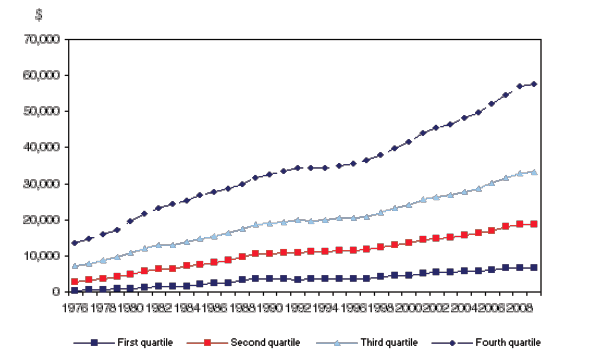 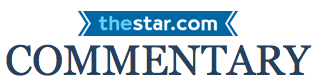 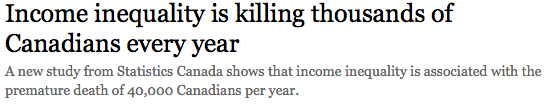 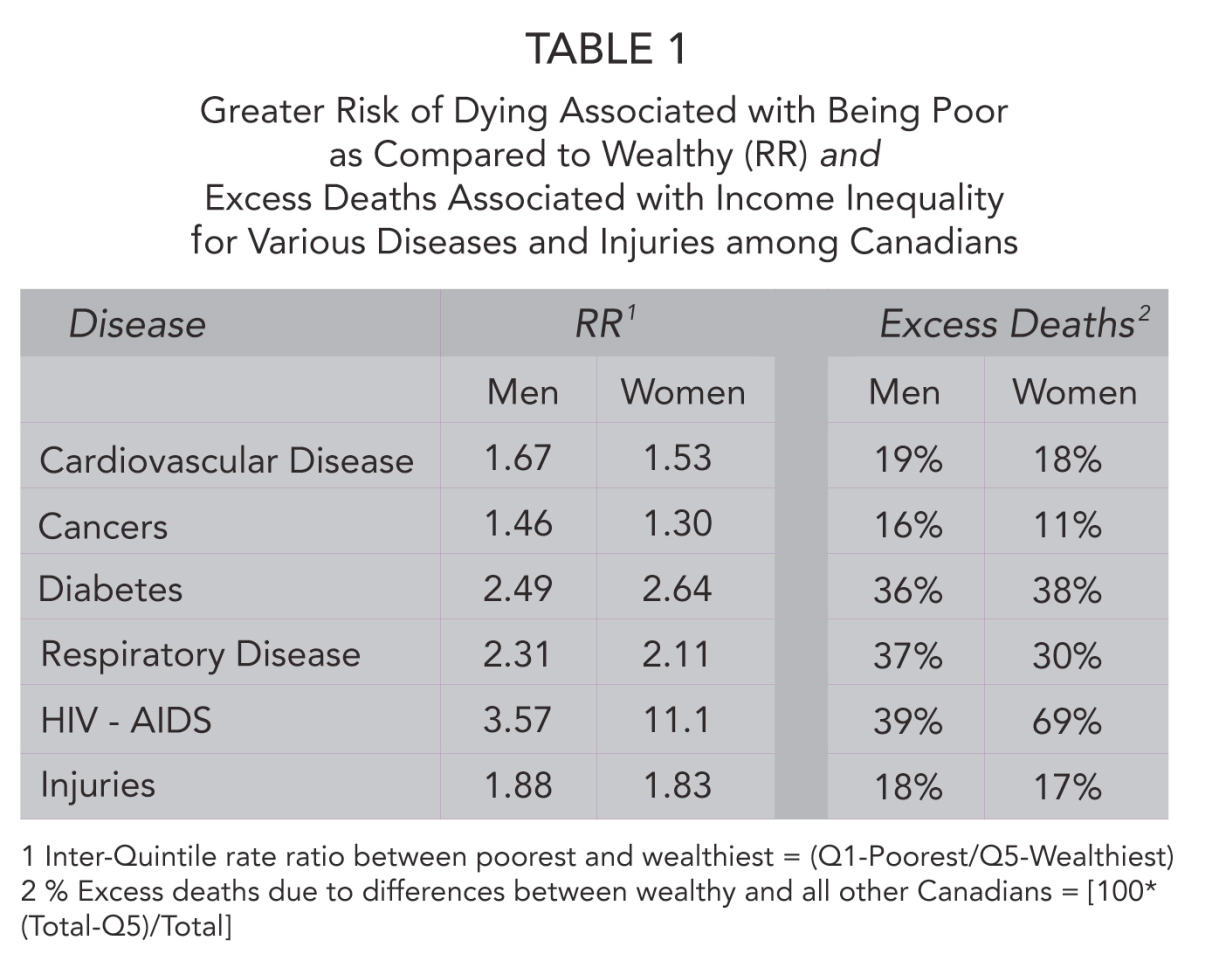 Raphael, Dennis & Bryant, Toba. Income inequality is killing thousands of Canadians every year. November 23, 2014. 
http://www.thestar.com/opinion/commentary/2014/11/23/income_inequality_is_killing_thousands_of_canadians_every_year.html ; Table: http://www.thinkupstream.net/health_effects_of_income_inequality
[Speaker Notes: Presenter notes: Purpose of slide is to demonstrate mainstream acceptance of the link between income and health. 

Highlight 40, 000 premature deaths stat, but in the interest of time do not dwell on individual relative risks/excess deaths (table included for demonstration purposes).]
Some Are Disproportionately Affected
Racialized Canadians
Indigenous
People with disabilities
Elderly
Women
Children
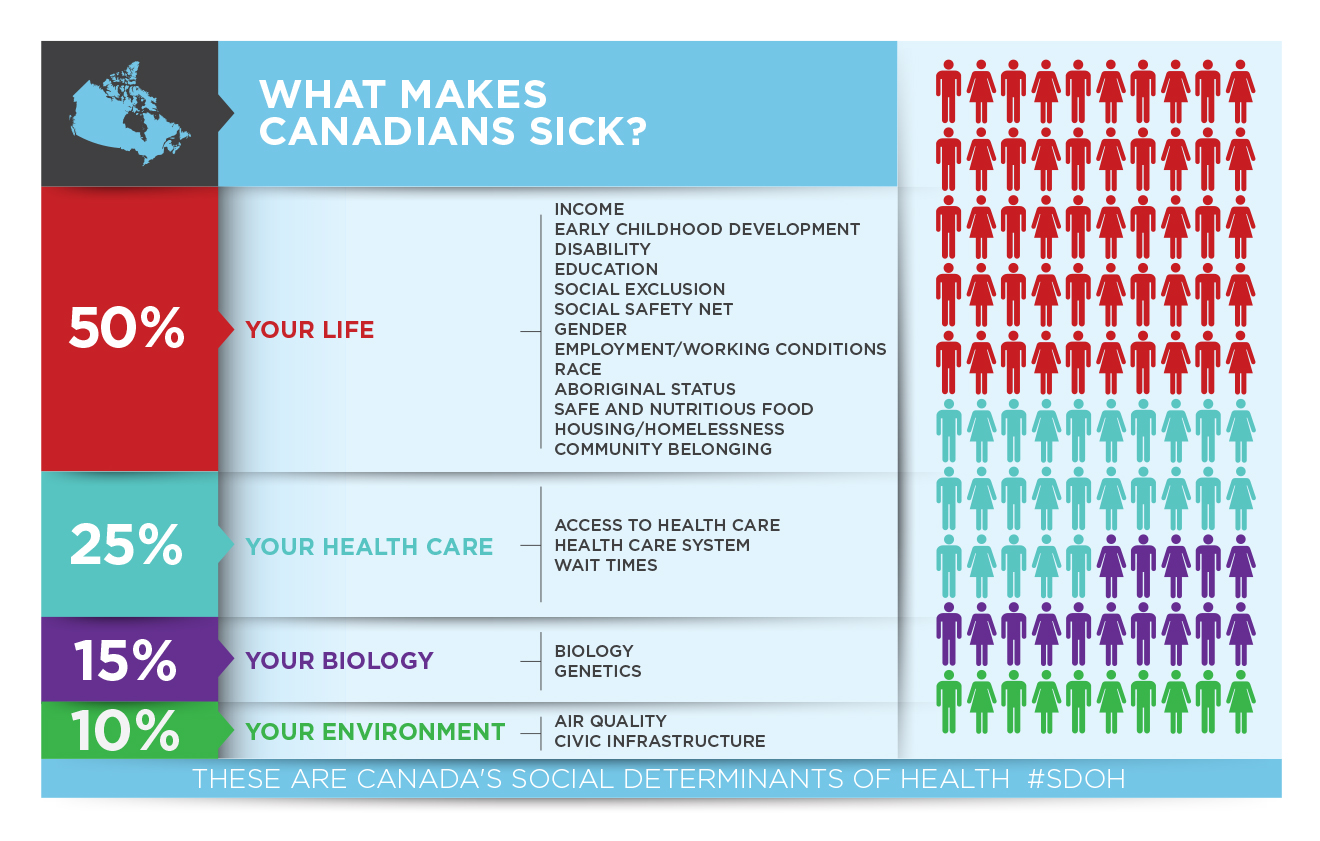 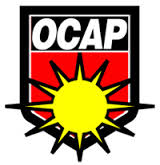 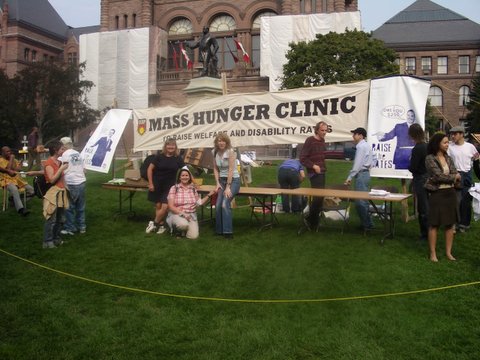 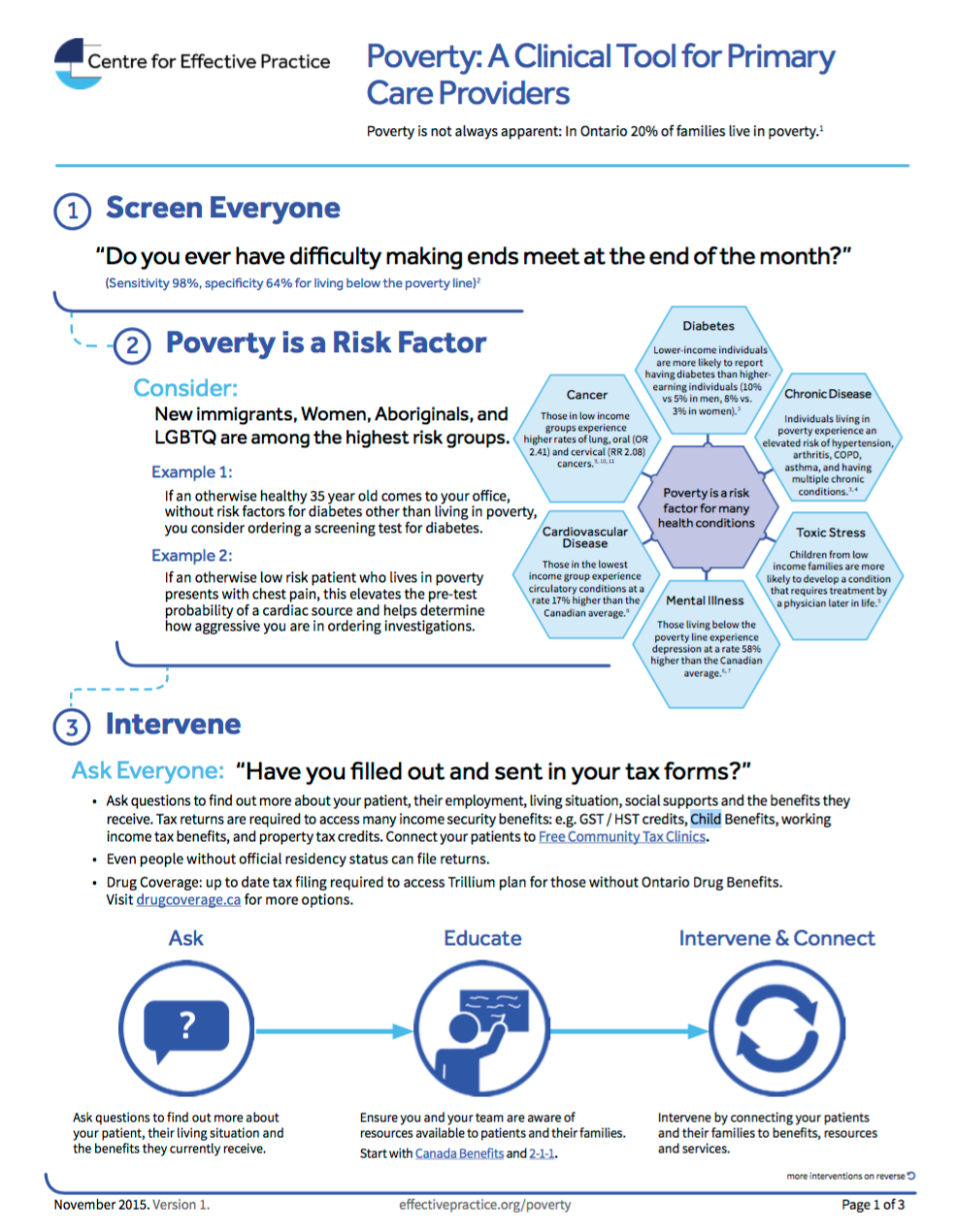 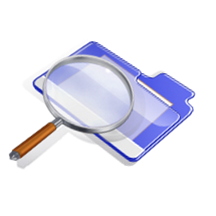 Case Study: Carlos
Carlos (52) was diagnosed with diabetes 6 months ago.  
He attended diabetes education sessions, and has been prescribed maximal doses of metformin and glyburide. 
Carlos also takes medication for hypertension and high cholesterol.
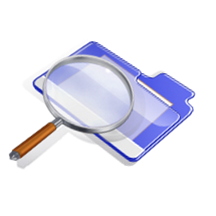 Case Study: Carlos
Treatment has been minimally successful: his A1c level has dropped from 10.3 to 9.7.
Step 1: Ask, or Screen Everyone
ASK: “Do you ever have difficulty making ends meet at the end of the month?”

Sensitivity: 98% Specificity: 40% (for those living below the poverty line)
Vanessa Brcic et. al., “Development of a Tool to Identify Poverty in a Family Practice Setting: A Pilot Study,” International Journal of Family Medicine.  Volume 2011 (2011).
[Speaker Notes: The first and arguably most important step is to IDENTIFY those living in Poverty.

While poverty is often hidden, as we have seen, it’s impact is far reaching – so screening everyone is important

Evidence from the field of Palliative Care teaches us that Patients prefer their physicians to be direct when asking about sensitive issues:

Asking something like: “Do You Ever have difficulty making ends meet at the end of the month” has excellent sensitivity in identifying those living in poverty and was found to be acceptable to patients

But this is only one way of asking – there are many ways and we need to find a way that is comfortable for us]
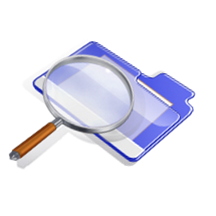 Case Study: Carlos
Carlos works as a part-time labourer, earning $14,000 per year.
He lives in a 1 bedroom apartment with his 2 young daughters. Monthly rent: $800.
Step 2: Assess Risk and Educate
If a patient smokes, does this change your screening and diagnostic decision making?

Should poverty similarly affect decision making?
[Speaker Notes: The first and arguably most important step is to IDENTIFY those living in Poverty.

While poverty is often hidden, as we have seen, it’s impact is far reaching – so screening everyone is important

Evidence from the field of Palliative Care teaches us that Patients prefer their physicians to be direct when asking about sensitive issues:

Asking something like: “Do You Ever have difficulty making ends meet at the end of the month” has excellent sensitivity in identifying those living in poverty and was found to be acceptable to patients

But this is only one way of asking – there are many ways and we need to find a way that is comfortable for us]
Step 3: Intervene and Connect
With Individual Patients
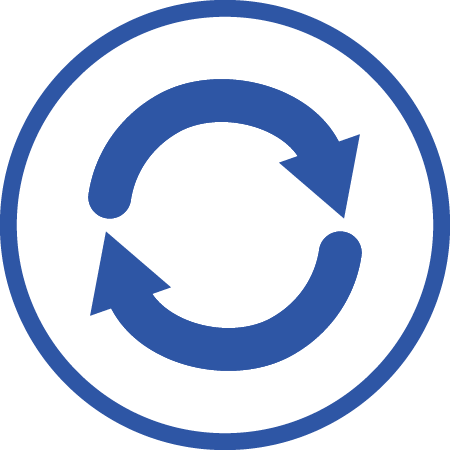 [Speaker Notes: The first and arguably most important step is to IDENTIFY those living in Poverty.

While poverty is often hidden, as we have seen, it’s impact is far reaching – so screening everyone is important

Evidence from the field of Palliative Care teaches us that Patients prefer their physicians to be direct when asking about sensitive issues:

Asking something like: “Do You Ever have difficulty making ends meet at the end of the month” has excellent sensitivity in identifying those living in poverty and was found to be acceptable to patients

But this is only one way of asking – there are many ways and we need to find a way that is comfortable for us]
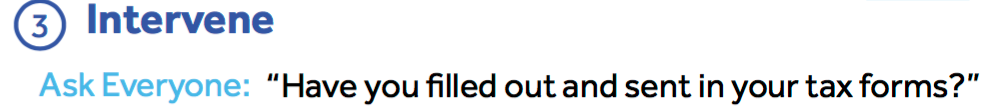 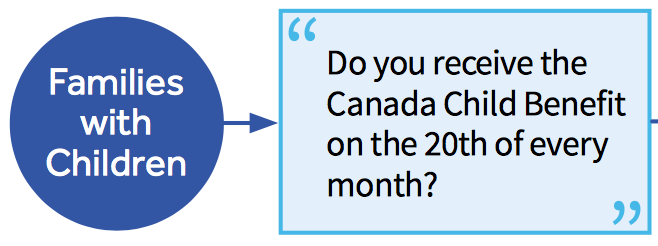 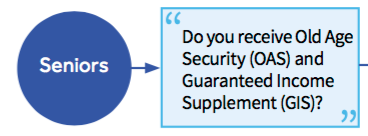 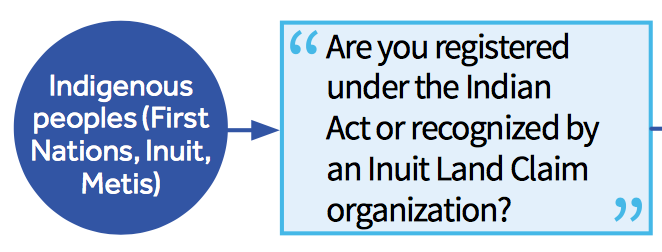 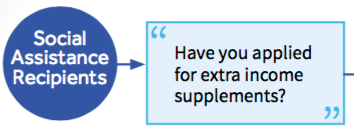 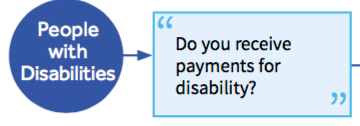 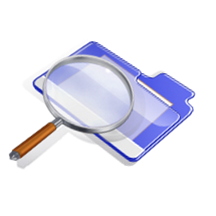 Case Study: Carlos
You recommend Carlos file his taxes.
You refer him to a community agency which helps.
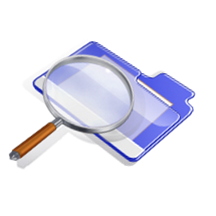 Case Study: Carlos
CRA Child and Family Benefits Calculator (accessed January 2017)
Are Income Interventions Effective?
Healthy Baby Prenatal Benefit (Manitoba)
$81.41 per month for low-income pregnant women with annual income < $21,744
10,738 received the income supplement, 3,853 did not

HBPB reduced preterm births and low birth weight babies
Brownell M, et al. Unconditional Prenatal Income Supplement in Birth Outcomes. Pediatrics 2016
[Speaker Notes: There is growing evidence that “no strings attached” income supplements can improve health. 

Consider the Healthy Baby Prenatal Benefit in Manitoba, which provides $81 per month for low-income pregnant women. This benefit was found to reduce preterm births and low birth weight babies in a large study involving over 14,0000 women. 

---
References:
Brownell M, et al. Unconditional Prenatal Income Supplement in Birth Outcomes. Pediatrics 2016
Thompson H, et al. Evaluating the Health Effects of Social Interventions. BMJ 2004; 328 (7434)L 282-5.]
Connect to Resources
Team-based interventions
Research&Eval
Socio-demographic data collection
Data for Equity
Language
Immigration
Race/ethnicity
Disabilities
Gender identity
Sexual orientation
Income
Housing
Income Security Health Promoter


Individual Income Interventions
Health Team Capacity 
Patient Education
Systemic Advocacy
Front Line Health Positions
Health Justice Project


Individual legal services
Health provider training
Patient Rights education
Systemic advocacy
Intersectoral Partnership
Research&Eval
St. Michael’s Hospital Department of Family and Community Medicine
SDOH Committee 2.0
Racism and Health

Advocacy Framework

Supporting the use of Sociodemographic Data

Tools for Equity in Clinical Programs and Services

Equitable Community Engagement Framework
Higher level advocacy
Real Name and Image Not Used: photo from www.shutterstock.com
Why Advocate?
As advocates, health providers are:
Respected. 
A surprising voice.
Regularly in contact with vulnerable individuals.
Intimately connected with stories.
Grounded in evidence.
How Health Providers Can Advocate
Add Evidence to Advocacy
Tell Patient Stories
Speak to the Privileged
Join / Work with a Coalition
Conduct/Contribute to Health Equity Research
Engage with Media
Contribute Evidence-Based Opinion Pieces
Meet with Public Policy Makers
Advice to her daughter on entering Medical School:

“Remember what really makes people sick and what makes them well. … you already know that the social determinants of health actually set the stage for all those biomedical actors.
Do your part to influence those social determinants. Speak up when you see the impact of poverty, unemployment, violence, and more”
Objectives
Examine an evidence-based argument for intervening in poverty in front line care.

Explore practical ways front line health care providers can intervene into a social determinant of health, through the examination of a simple clinical tool on poverty.

Introduce health team-based interventions and advocacy interventions into poverty and other social risks to health.
Gary Bloch MD CCFP

Family Physician, St. Michael’s Hospital &
Inner City Health Associates
Associate Professor, University of Toronto
Health Providers Against Poverty
gary.bloch@utoronto.ca
@Gary_Bloch